Mitosis
Do now activity:

What would we find in the nucleus of a cell?

Why do cells need to divide?

What could go wrong when cells don’t’ divide properly?
Keywords

Prophase
Metaphase
Anaphase
Telephase
Progress indicators
GOOD PROGRESS:
To be able to identify simple diagrams representing stages of mitosis


OUTSTANDING PROGRESS:Be able to describe, simply, what happens during prophase, metaphase, anaphase and telephase
Mitosis is a type of cell division!
We need mitosis to happen for a number of reasons, most importantly we need Mitosis for:

Growth
Repair
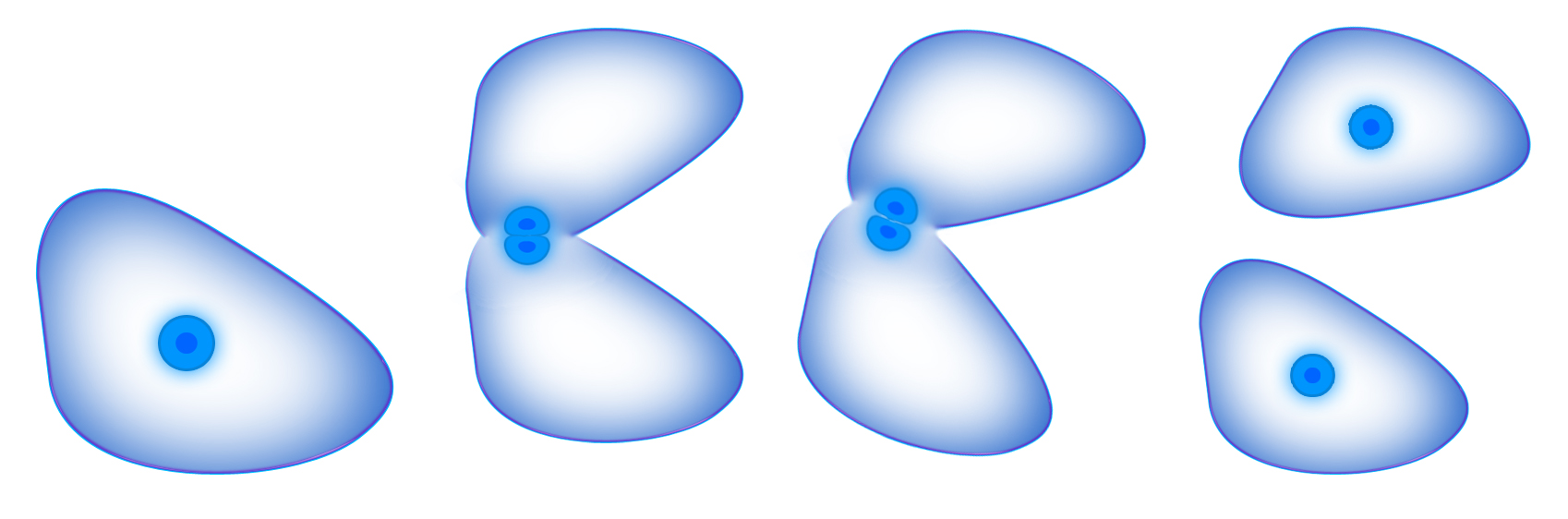 [Speaker Notes: Image from Zappy’s Technological Solutions photostream licensed under CC-by-SA 2.0 https://www.flickr.com/photos/102642344@N02/10203178726]
Task: Complete the questions as we watch the video
What is mitosis?

Why is mitosis important?

What is mitosis not good for?

Are cells dividing all the time?

What does the nucleus hold?

What is your DNA organised into?

How many chromosomes does a human cell hold?

What does PMAT stand for?
 
P
M
A
T
http://www.bing.com/videos/search?q=teaching+lesson+on+mitosis&&view=detail&mid=31064B0D87467EE99E9631064B0D87467EE99E96&rvsmid=83EFBAC8B2F51563007783EFBAC8B2F515630077&fsscr=0&FORM=VDFSRV
[Speaker Notes: Play video until 5 mins 51 seconds for pupils to complete questions above, then self-assess work using next slide.  After self-assessment pupils will then need to play the rest of the video which identifies what happens at each stage during mitosis (PMAT), pupils will now fill in the other side of the worksheet.]
What is mitosis?

Why is mitosis important?

What is mitosis not good for?

Are cells dividing all the time?

What does the nucleus hold?

What is your DNA organised into?

How many chromosomes does a human cell hold?

What does PMAT stand for?
 
P
M
A
T
Mitosis is a type of cell division
Growth & repair
Mitosis does not make sperm or egg cells, that is a process called meiosis
No, they do not divide all of the time. Otherwise this might lead to uncontrollable cell division, this can lead to cancer.
DNA
Chromosomes
46 – 23 pairs of chromosomes
Propahse
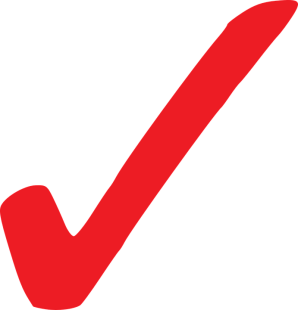 Self-assessment
Metapahse
Anapahse
Telopahse
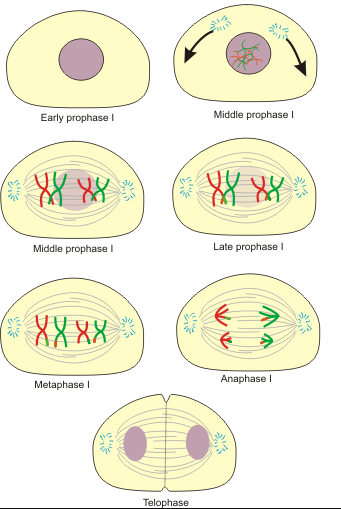 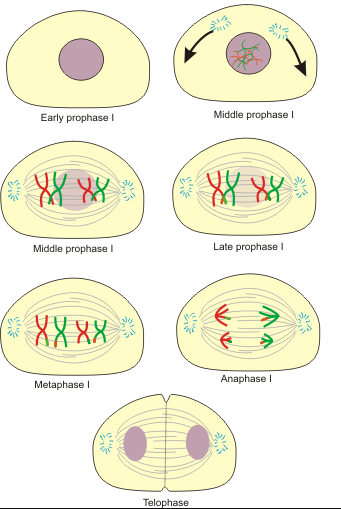 Metaphase
What is happening?
Nucleus has been disassembled, chromosomes line up in the middle of the cell
Prophase
What is happening?
Chromosomes are visible, they are condensing – this means they are thickening and visible
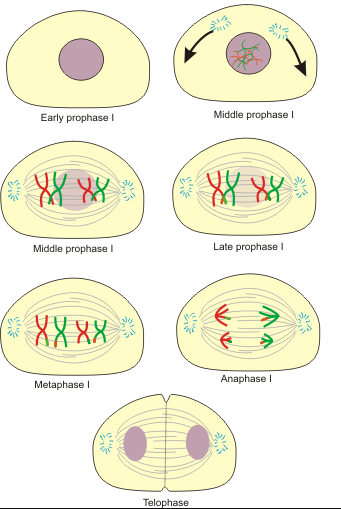 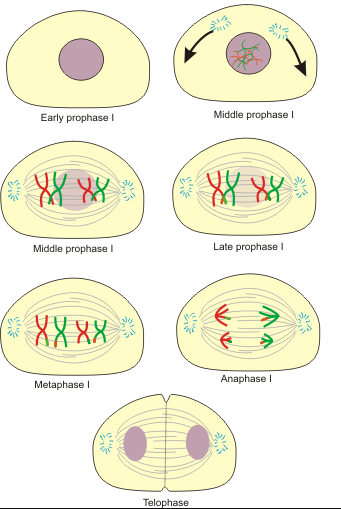 Anaphase
What is happening?
Sister chromatids are separated from one another and move to either pole of the cell. A structure called a spindle helps the chromatids to move.
Telephase
What is happening?
Two new nuclei begin to from around the chromosomes at each pole of the cell
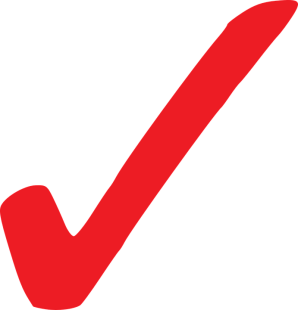 [Speaker Notes: Author of images: Boumphreyfr – Own work licensed under CC-by-SA 2.0 https://commons.wikimedia.org/wiki/File:Meiosis.png]
Task: Match the correct statement to the correct diagram to show the stages during mitosis
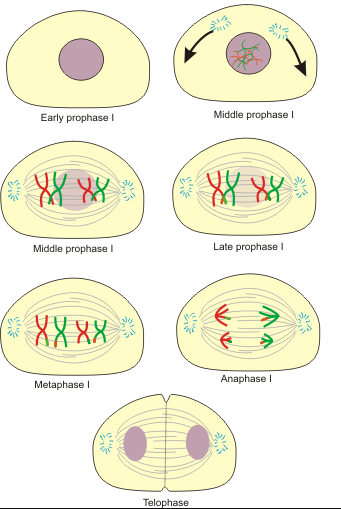 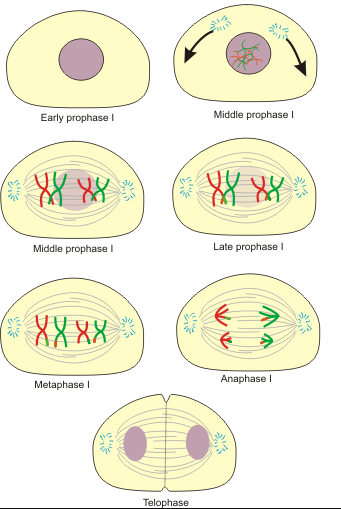 The chromosomes have become visible
The new cell membranes form and two new cells have been made
The chromosomes are arranged in the middle of cell
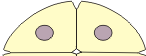 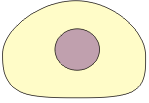 The chromosomes now form into two new nuclei
The cells prepare to divide, you cannot see the chromosomes at this stage
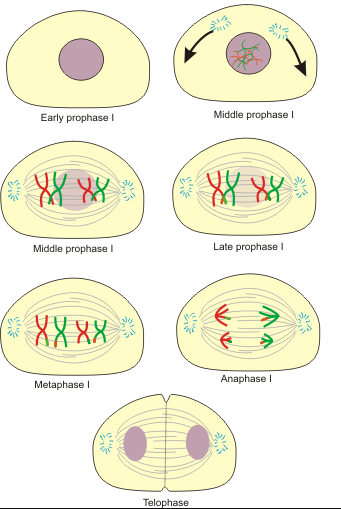 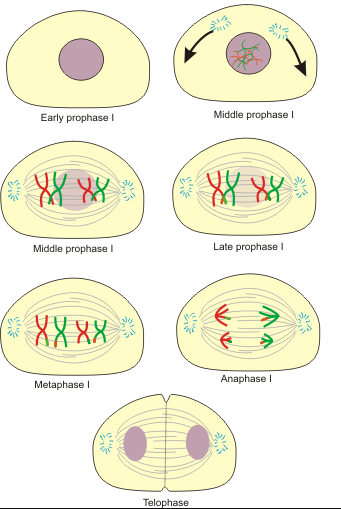 The identical copies of each chromosome split apart moving to opposites ends of the cell
[Speaker Notes: Author of images: Boumphreyfr – Own work licensed under CC-by-SA 2.0 https://commons.wikimedia.org/wiki/File:Meiosis.png]
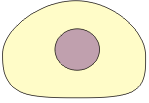 The cells prepare to divide, you cannot see the chromosomes at this stage
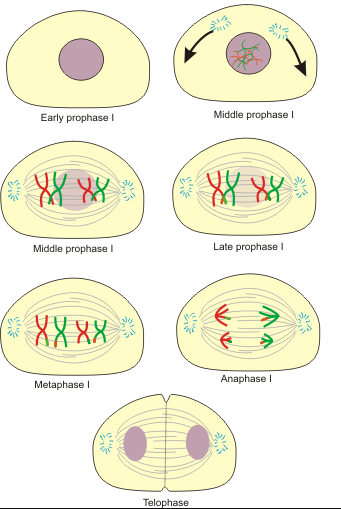 The chromosomes have become visible
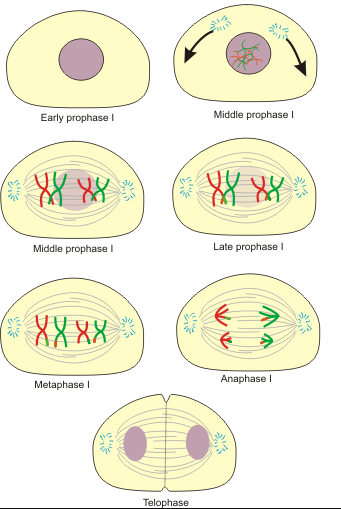 The chromosomes are arranged in the middle of cell
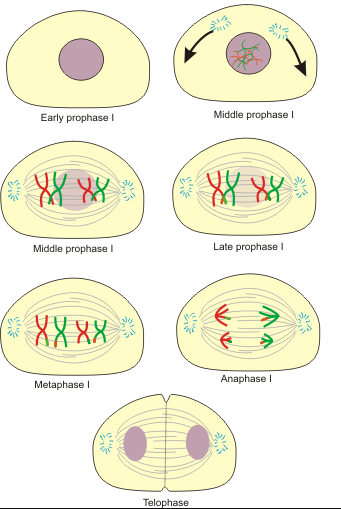 The identical copies of each chromosome split apart moving to opposites ends of the cell
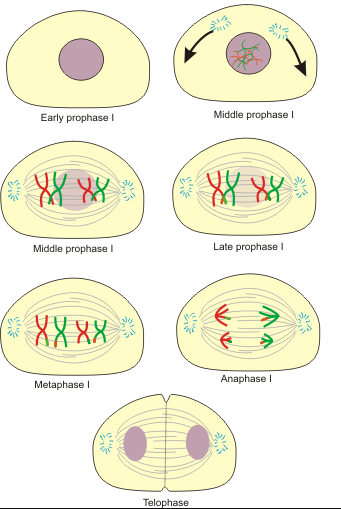 The chromosomes now form into two new nuclei
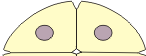 The new cell membranes form and two new cells have been made
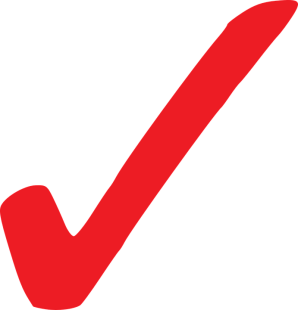 Self-assessment
[Speaker Notes: Author of images: Boumphreyfr – Own work licensed under CC-by-SA 2.0 https://commons.wikimedia.org/wiki/File:Meiosis.png]
Exam-style question
How many pairs of chromosomes are there in a normal body cell of a human?						(1 mark)

Explain how the following processes are part of a baby’s normal growth.

	a) Cell enlargement					(1 mark)

	b) Mitosis							(3 marks)
Self-assessment:
23 pairs of chromosomes (do no except 46)

a) Any one from:

	Cells grow to take up space
	Cells have to get bigger in order to divide (carry out mitosis)

	b) Chromosomes duplicate/copy themselves
	     Nuclei divide / chromosomes separate
	     Two new identical (daughter) cells are formed
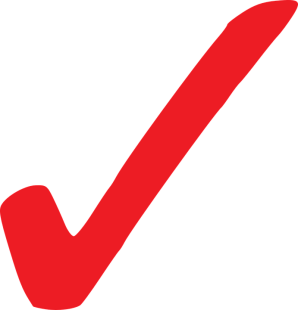 Plenary
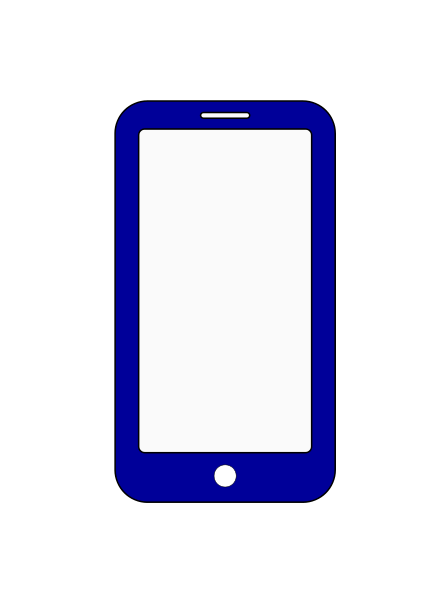 Draw a phone in your book, what have you learnt this lesson?

Write a message to your friends or tweet a message to let them know!!!
Mitosis
Learning outcomes:
Draw simple diagrams to describe mitosis.
Describe how and why body cells divide by.
What is mitosis?

Why is mitosis important?

What is mitosis not good for?

Are cells dividing all the time?

What does the nucleus hold?

What is your DNA organised into?

How many chromosomes does a human cell hold?

What does PMAT stand for?
 
P
M
A
T
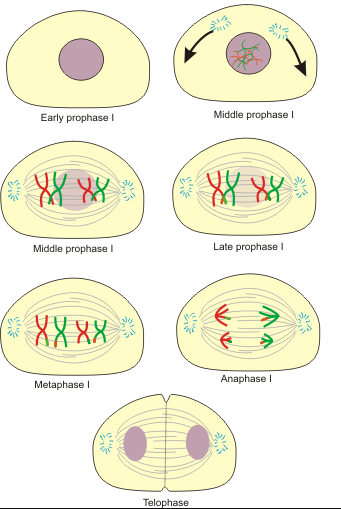 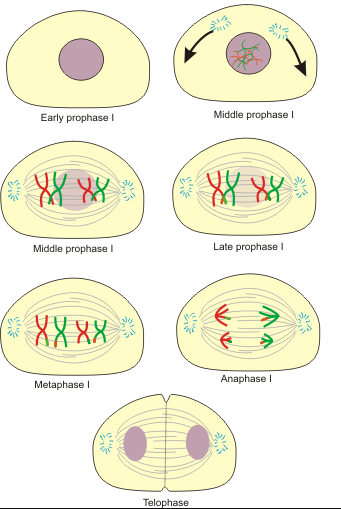 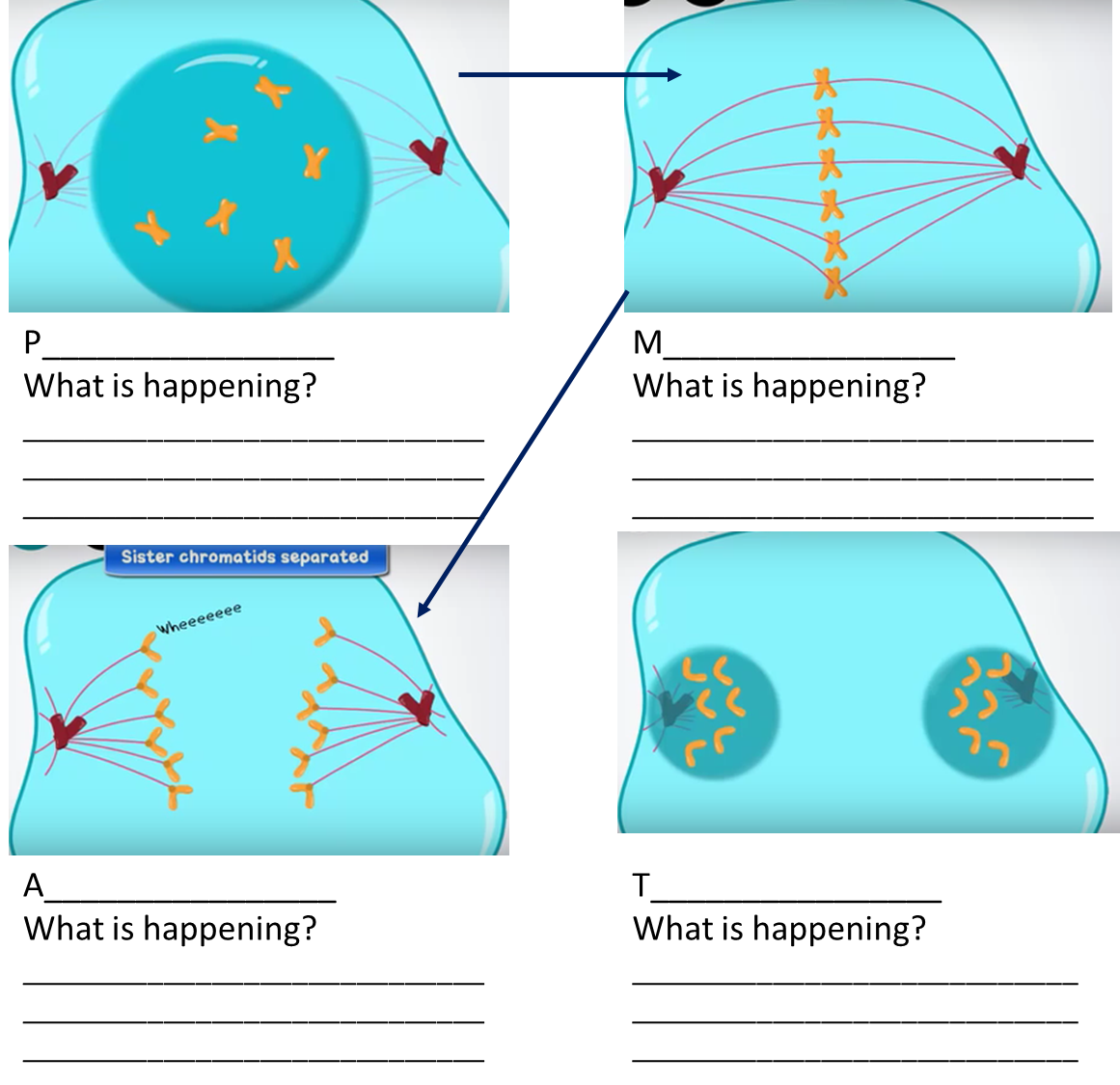 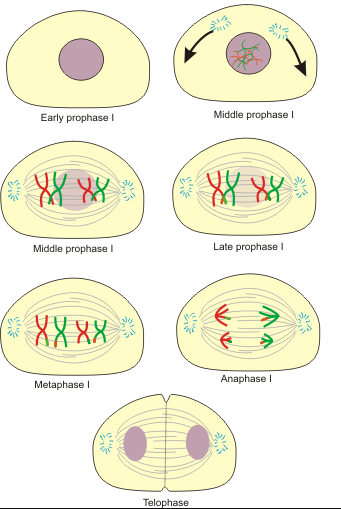 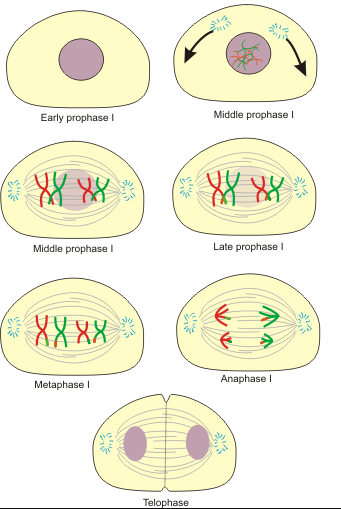 Extension: Design your own quiz questions:
1.

2.
[Speaker Notes: Author of images: Boumphreyfr – Own work licensed under CC-by-SA 2.0 https://commons.wikimedia.org/wiki/File:Meiosis.png]